LO1 – Nutrition
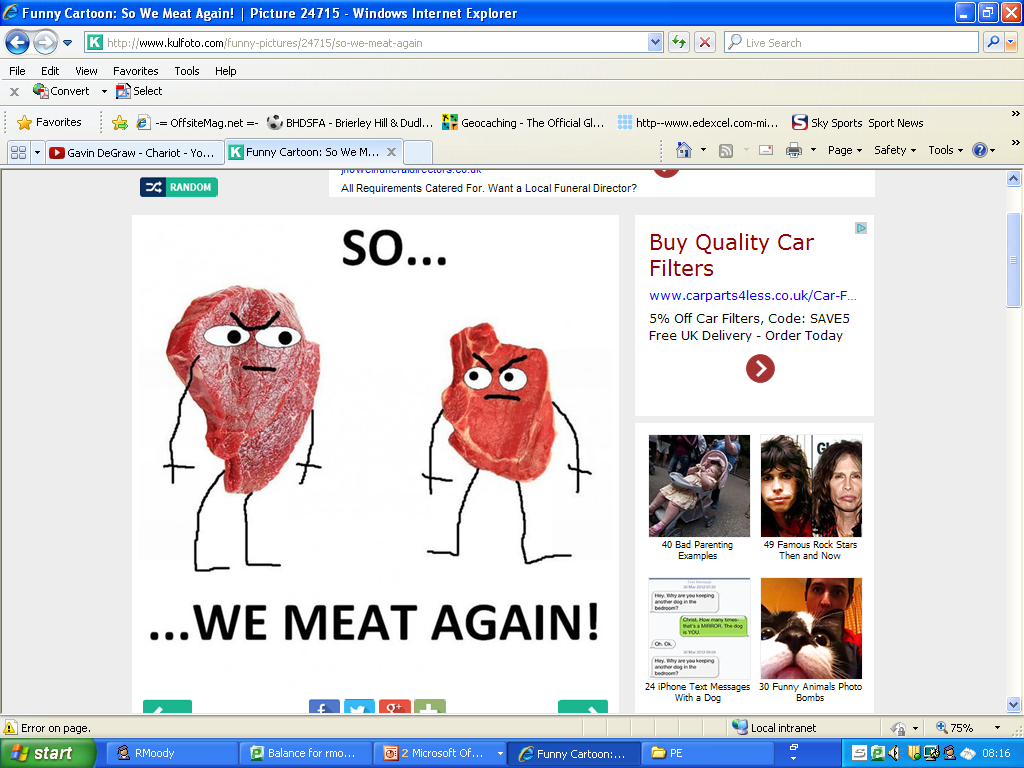 Diet
Diet produces energy

What you eat is the fuel that allows your
muscles to move
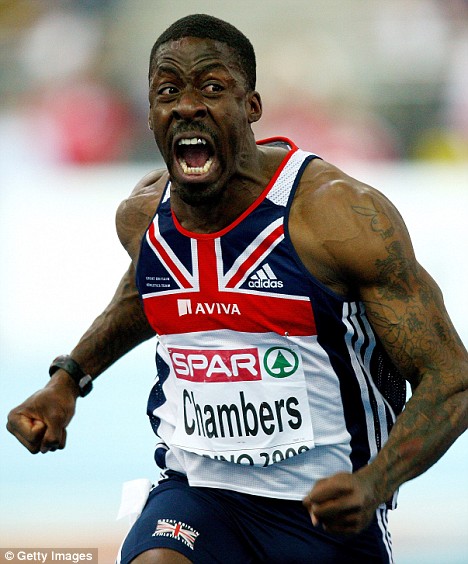 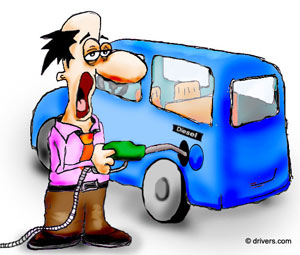 What does food do for me?
Provides energy
Repairs injured tissue
Helps our bodies grow
Contributes to good general health
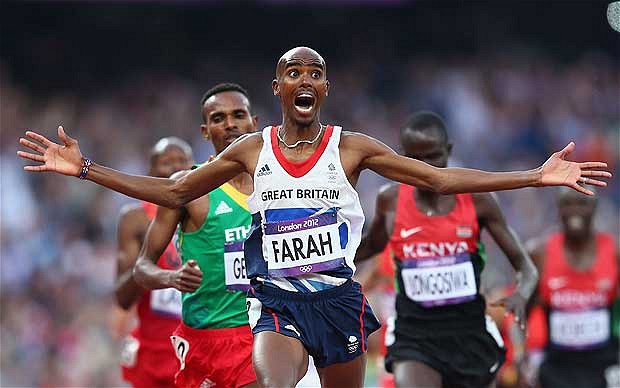 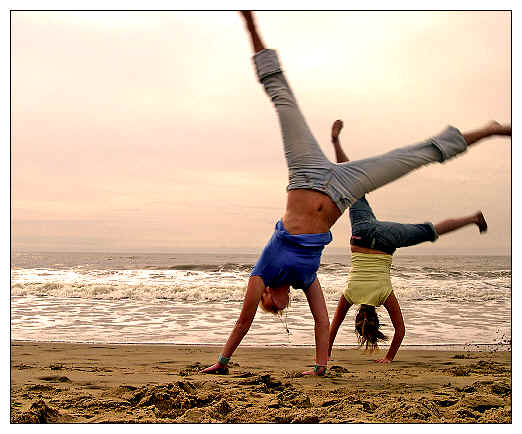 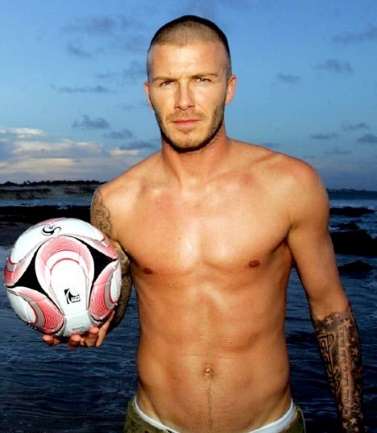 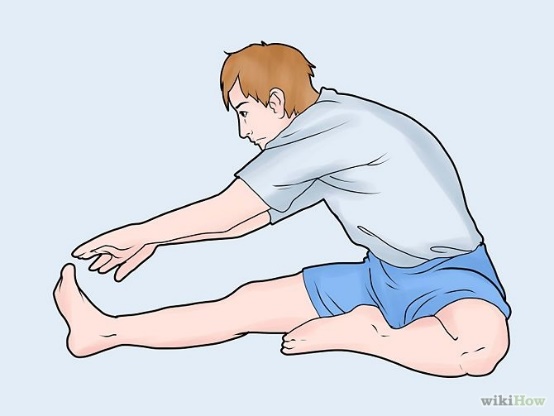 A balanced diet produces enough energy for the working muscles and recovery after exercise
Types of foods
The 7 types of food:-

Carbohydrates
Protein
Fats
Vitamins
Minerals
Fibre
Water
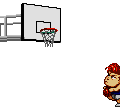 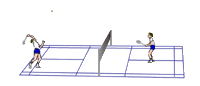 Balanced diet
Eat Variety of food types
A balanced diet means not eating too much of one thing. You spread your daily food intake across different food sources to allow a good a balance of different nutrients

This gives your body all the nutrients it 
needs to perform different tasks

Meats, vegetables, fibre, fruit, fats and sugars
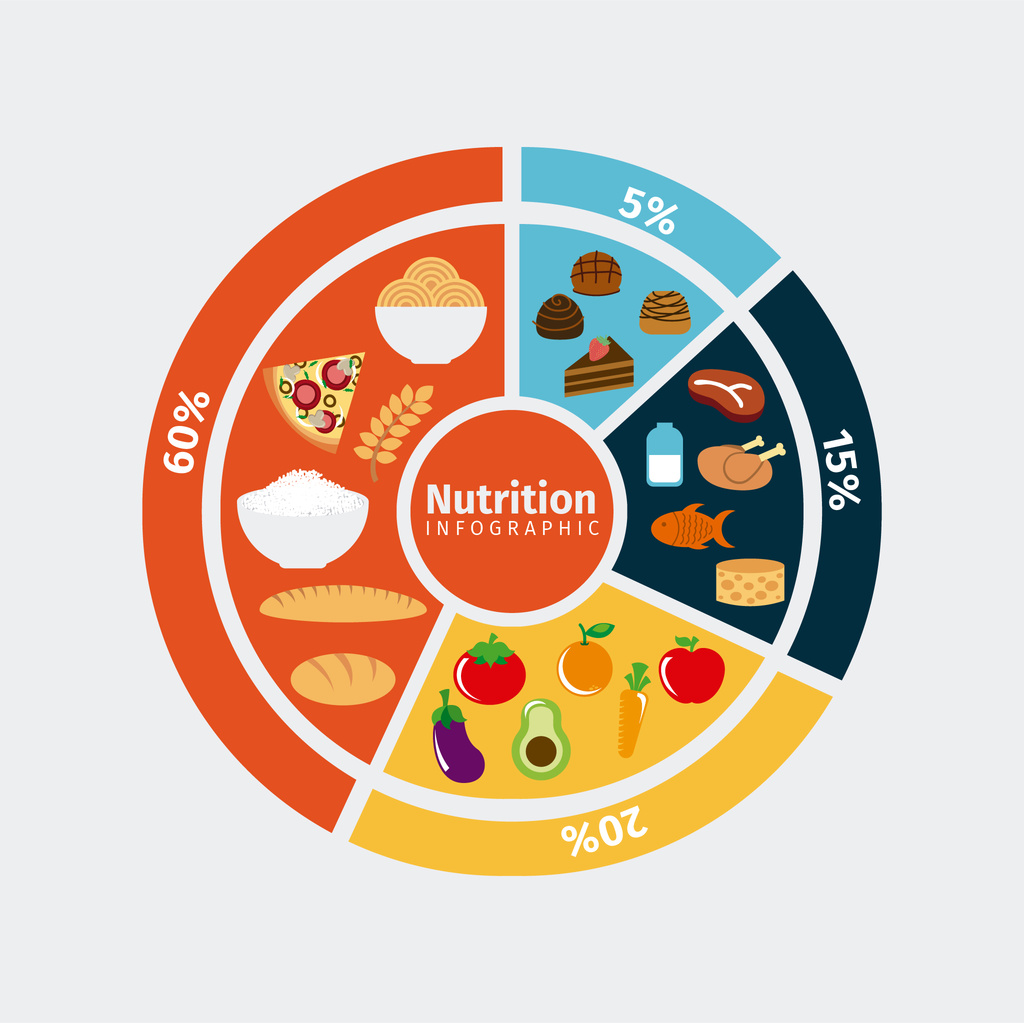 https://stock.adobe.com/uk/templates/nutrition-wheel-infographic-and-food-icon-set/124175507
Balanced diet
Suits the needs of the individual
Some people have allergies for example lactose intolerance or allergy to nuts. 
The need to make their diet suitable for them and their lifestyle.
 
Some religious beliefs restrict specific food types for example the Jewish & Islamic society do not eat pork so they would get this protein source from other food types.

Allergies, intolerance to some foods, religious restrictions on some foods
Balanced diet
Nutritional requirements of the individual
You need to identify how many calories you burn on an average day and eat at least this much. 

Otherwise you could loose energy and weight. People with active lifestyles burn more calories and then need to eat more to compensate. 
 
Consumer enough the amount of calories that are burnt each day
What is a nutrient
What nutrients are chemicals a living organism needs in order to live and grow
Types of nutrients
Macronutrients
Carbohydrates
Fats
Protein
Micronutrients
Vitamins
Minerals
Water – keeps temperature

         Fibre - digestion
Role of nutrients
For example a marathon runner would need carbohydrates to maintain performance and energy during a race. 

A footballer would need a high level of protein to recover after a football match and make sure he does not have sore muscles.

A triathlete would need to eat vitamins and minerals so they could train consistently over time and not get sick and ruin their training.
Carbohydrates – Energy 
Fats – Energy (fast use) 
Proteins – Recovery 
Fibre – Healthy digestive system
Water - Hydration
Vitamins & minerals – Healthy immune system & cell replenish
Link each one to at least two sporting examples
Sources of nutrients
Give at least 3 examples of each food group
Carbohydrates – pasta, potatoes, toast
Protein – buts, chicken, eggs
Fats – red meat,
Vitamins & minerals – broccoli, fruit,
Etc etc
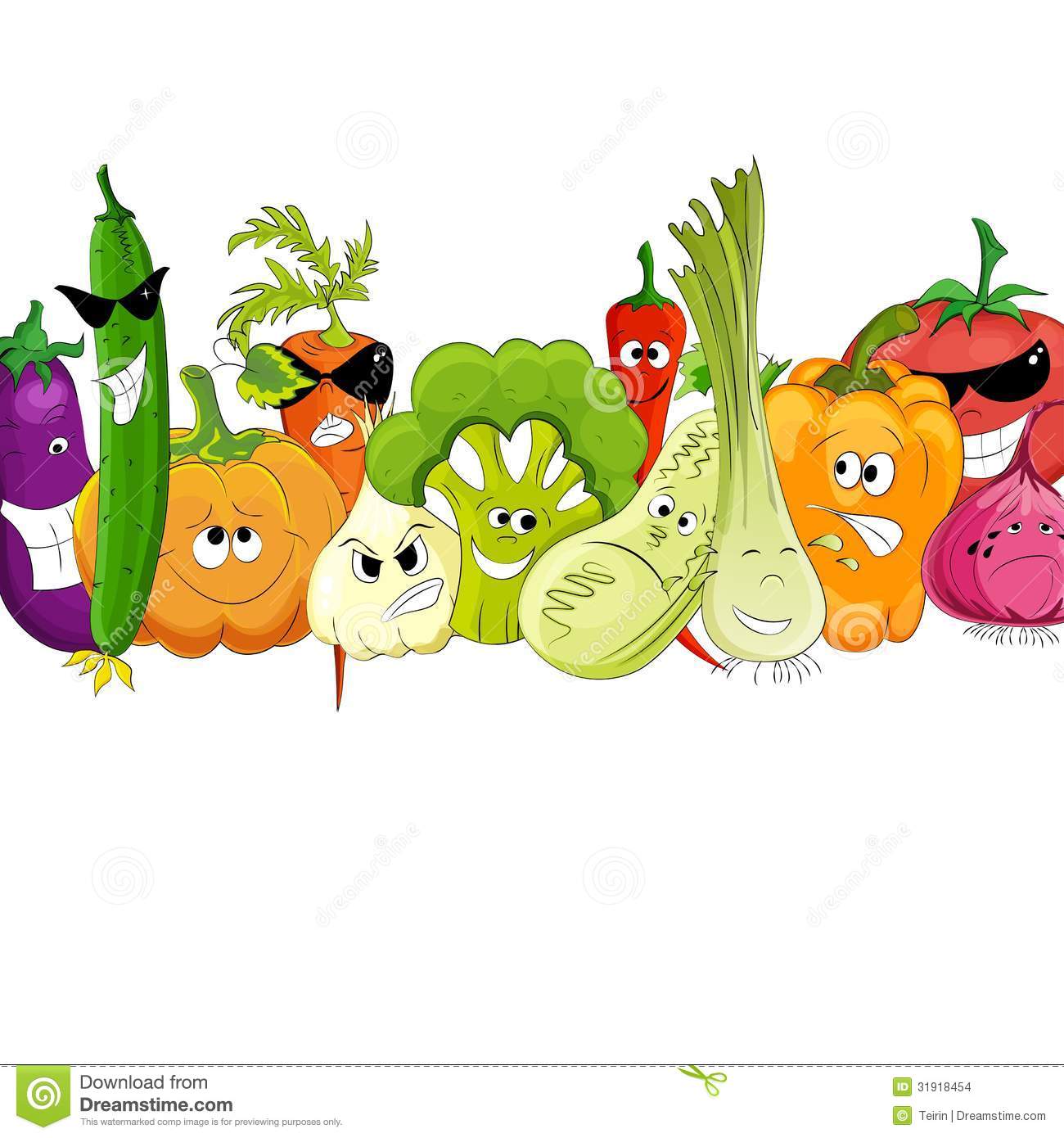 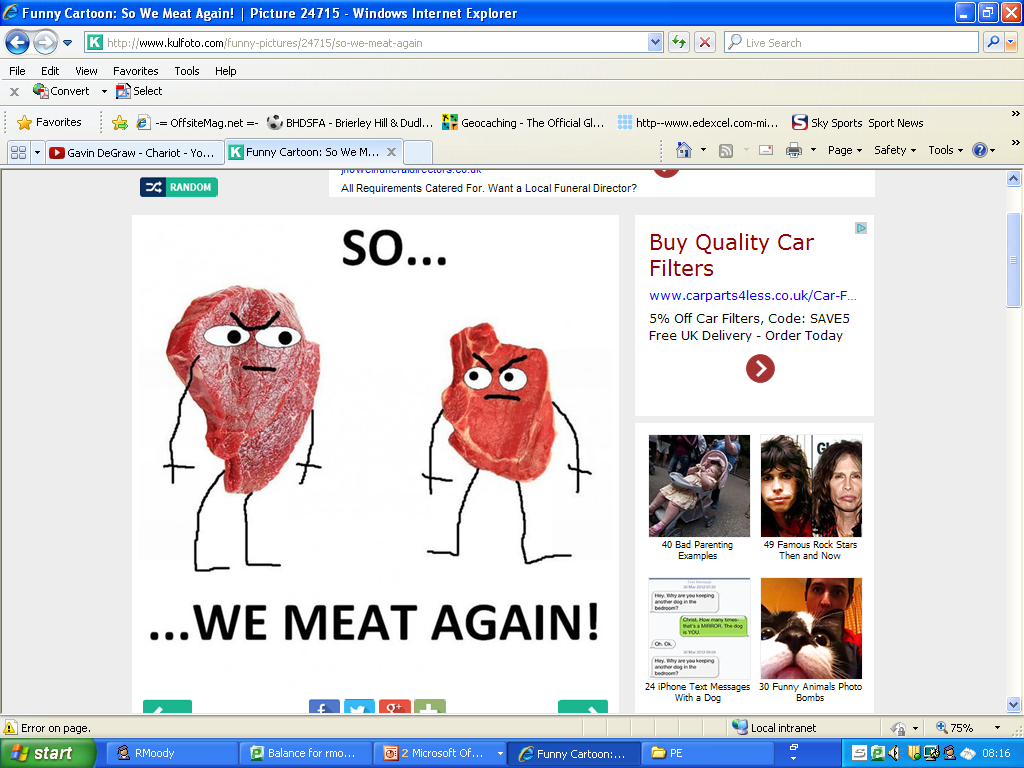 LO1 CAU
Work through LO1 Independently make sure you explain the following

Balanced diet
Nutritional requirements of individual
Why we need a variety of food types
What nutrients are
Role of the nutrients (what they do for the body)
Types of food groups
Needs & tastes of the individual
For guidance use your spec check sheet!
Quality of Work
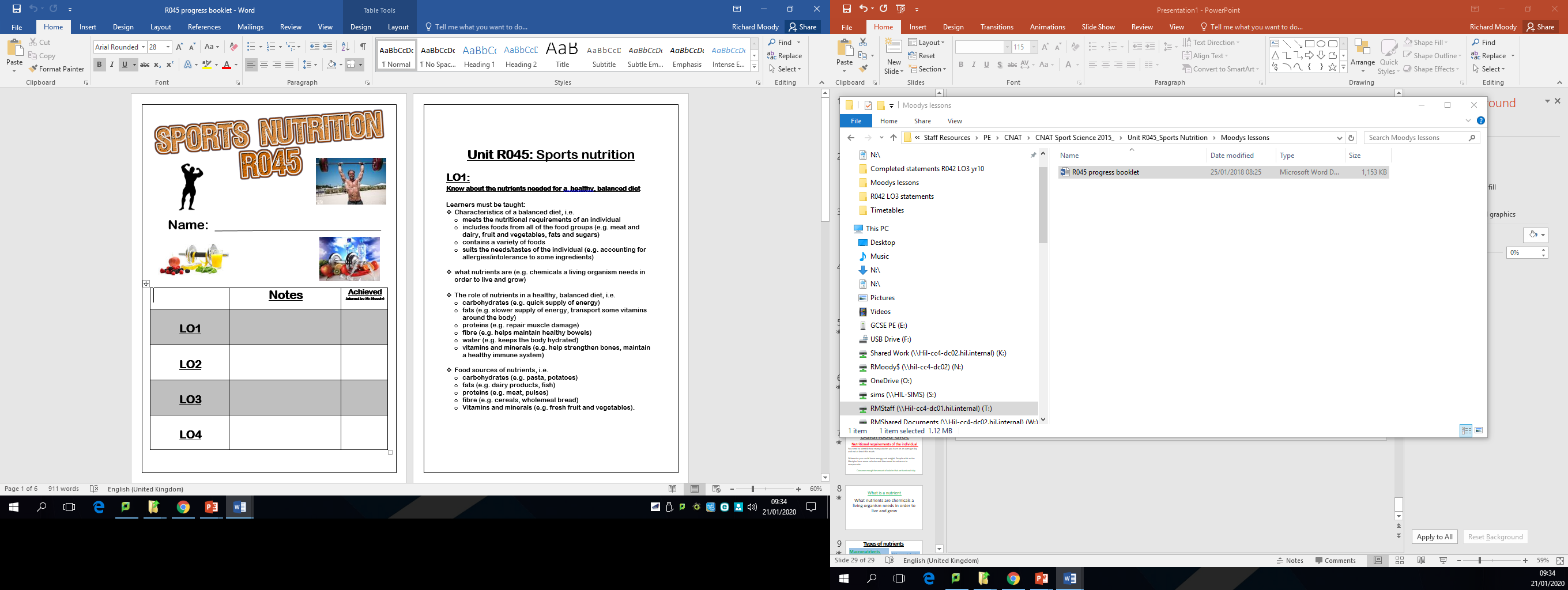 Use this for guidance!!